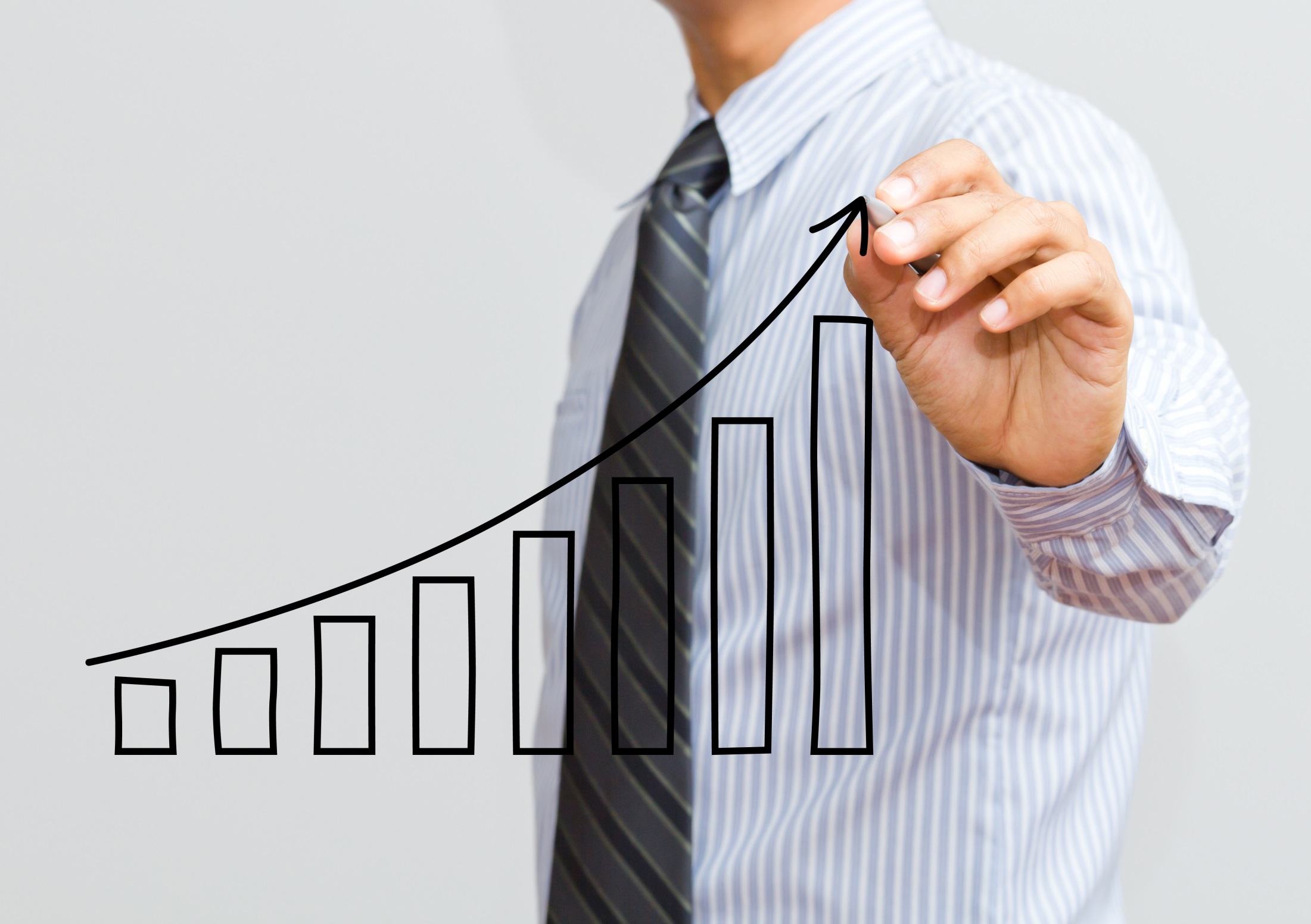 How to Build a Booming Dental Business in the New Economy
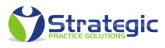 1
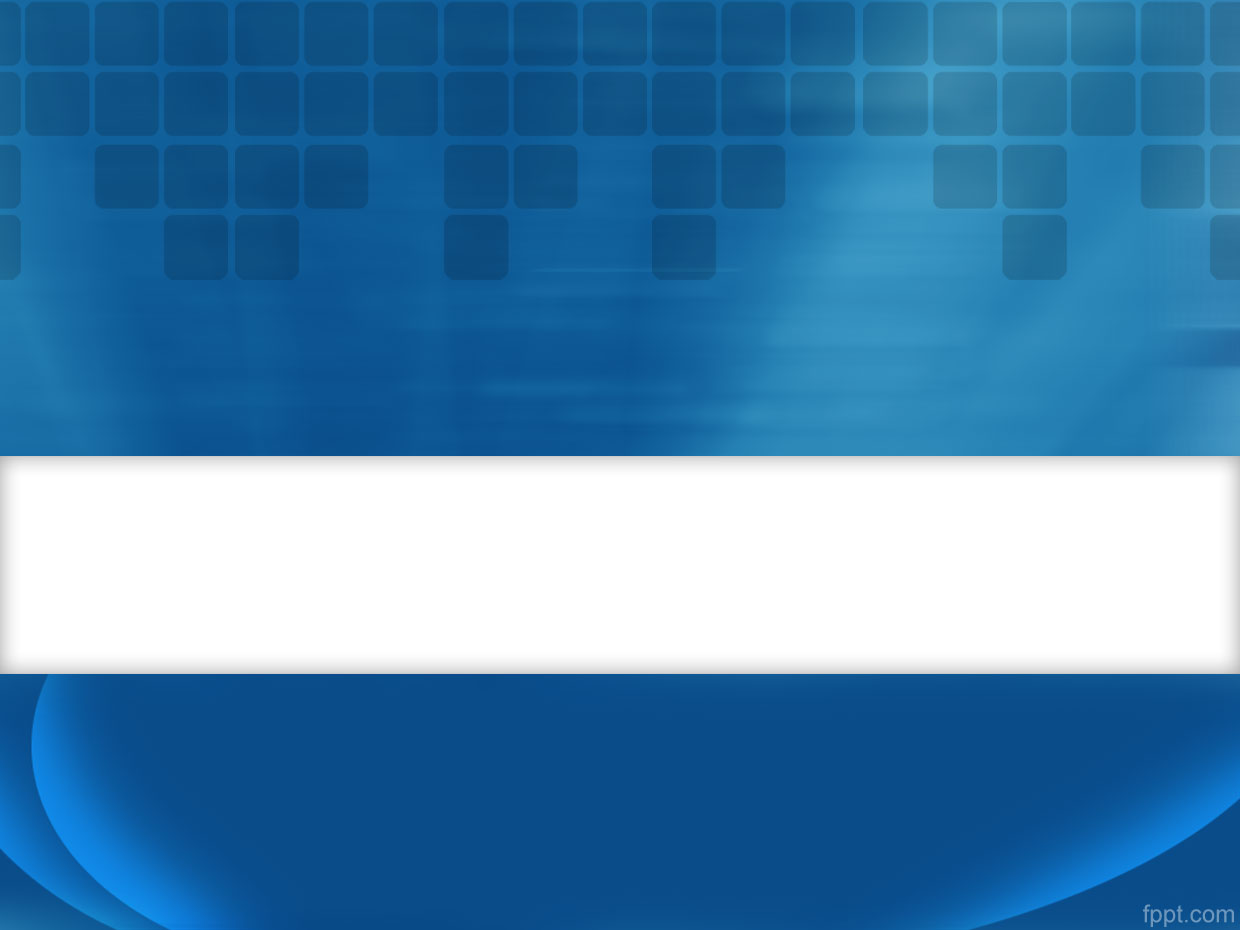 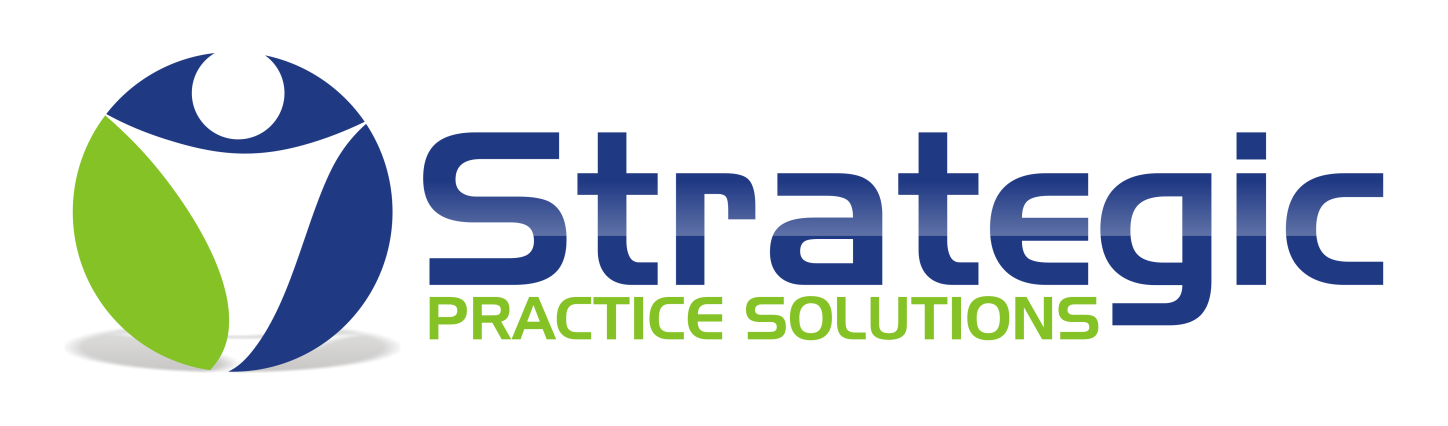 www.strategicpracticesolution.com
Tricia Casasanta
Tricia is President of Strategic Practice Solutions. Since 2009, SPS has been providing dental practices with knowledge, skills and personal coaching to improve revenue, leadership, staff communication and client satisfaction.
 
Working closely with dentists, Tricia realized that the majority of clients do not have the time, tools or systems to run their practice efficiently in order to achieve their business and personal goals. This led Tricia to create the SparkPlug Dental Practice Management System™, a unique approach that walks dentists and their staff through a series of steps for creating a system for running and growing their dental practice.
 
As a certified trainer in DiSC – a process for understanding why people behave as they do –
Tricia and her team assist practices in understanding employee motivations and find the “perfect fit” for an office based on that insight.
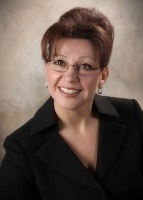 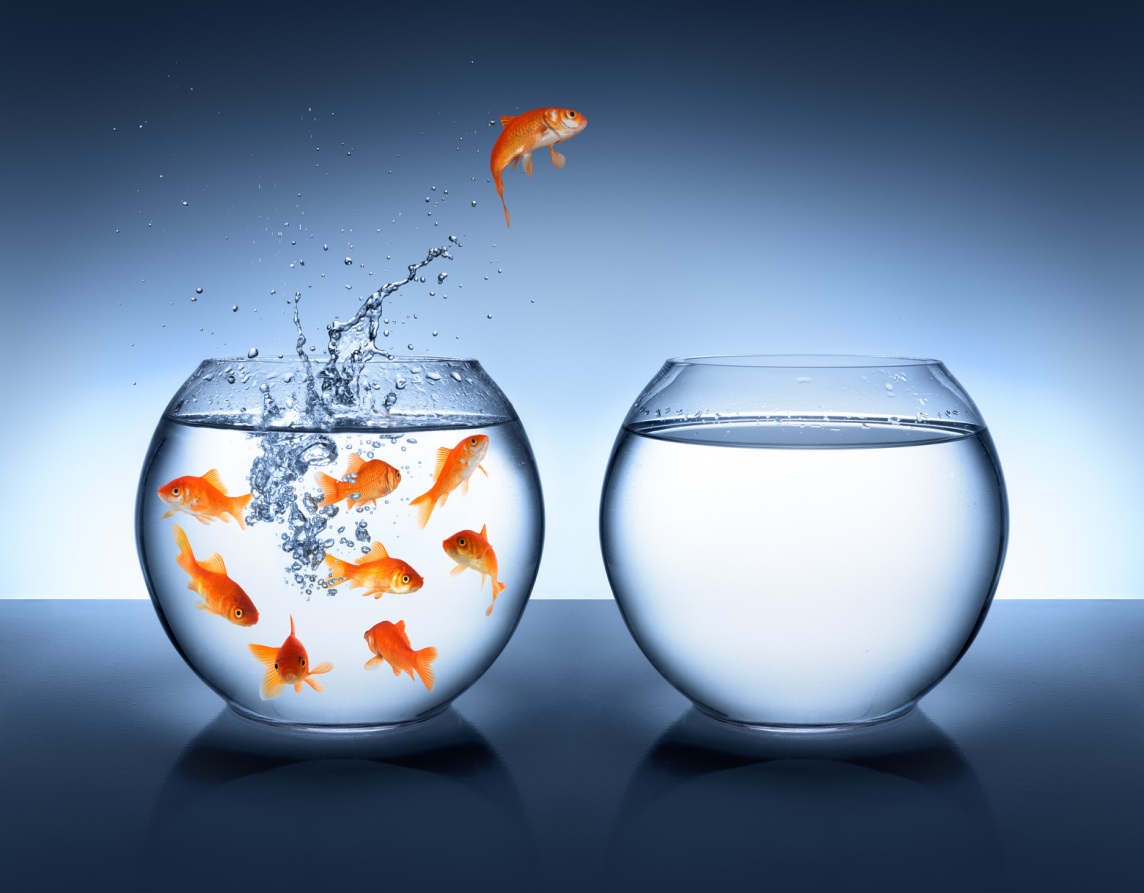 Challenges You 
Face Today
Production 
           Staffing
           Competition
           Regulation
           Insurance
           Patients
           Technology
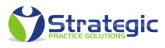 4
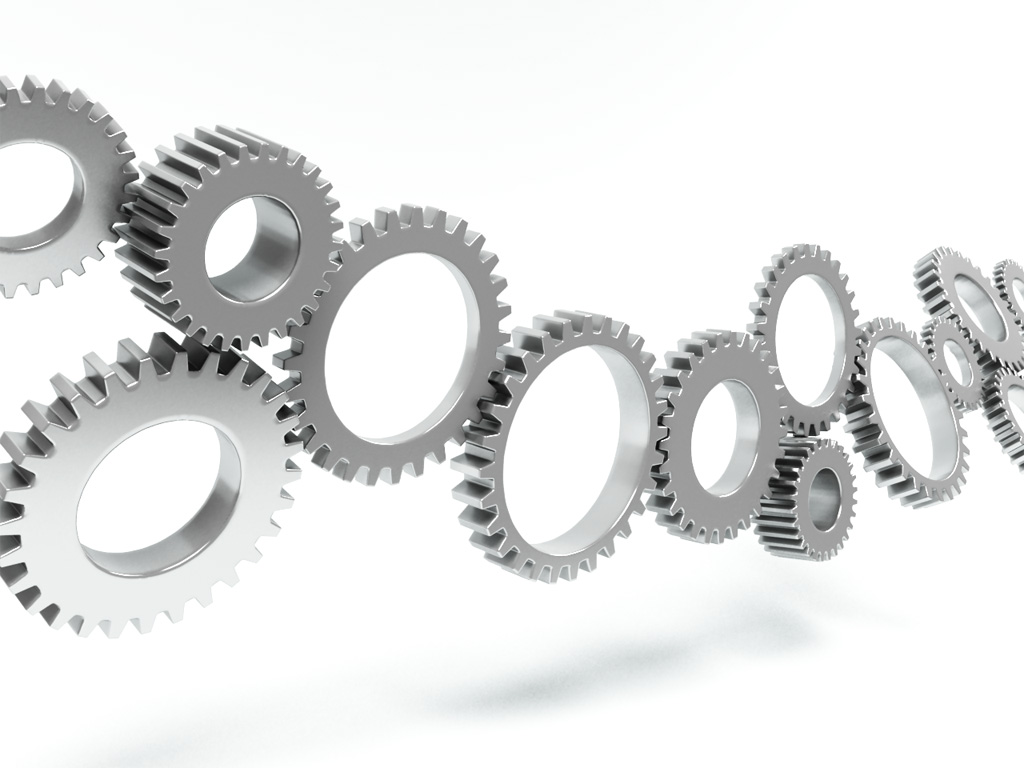 Your Dental Practice is a System
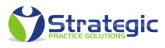 5
Benefits of a System
Ability to get out of the day-to-day and see the big picture
Ability to approach your dental practice logically, practically and systematically
Ability to assemble and develop a team that is fully engaged and cares as much as you do
Ability to implement clear processes that everyone can understand and follow
Ability to spot an ideal patient
Better understand what differentiates your practice
Ability to become proactive vs. reactive
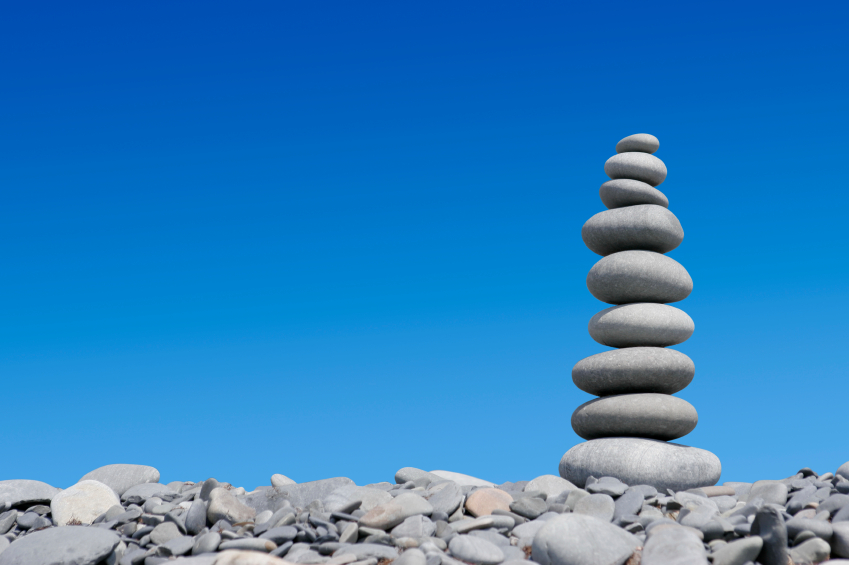 5 Steps to Building a Booming Dental Practice in the New Economy
Take the Pulse of Your Practice
Hire and Develop Rock Star Team Members 
Create Standard Systems and Procedures
Embrace and Utilize Technology
Make Marketing a System
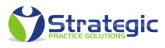 7
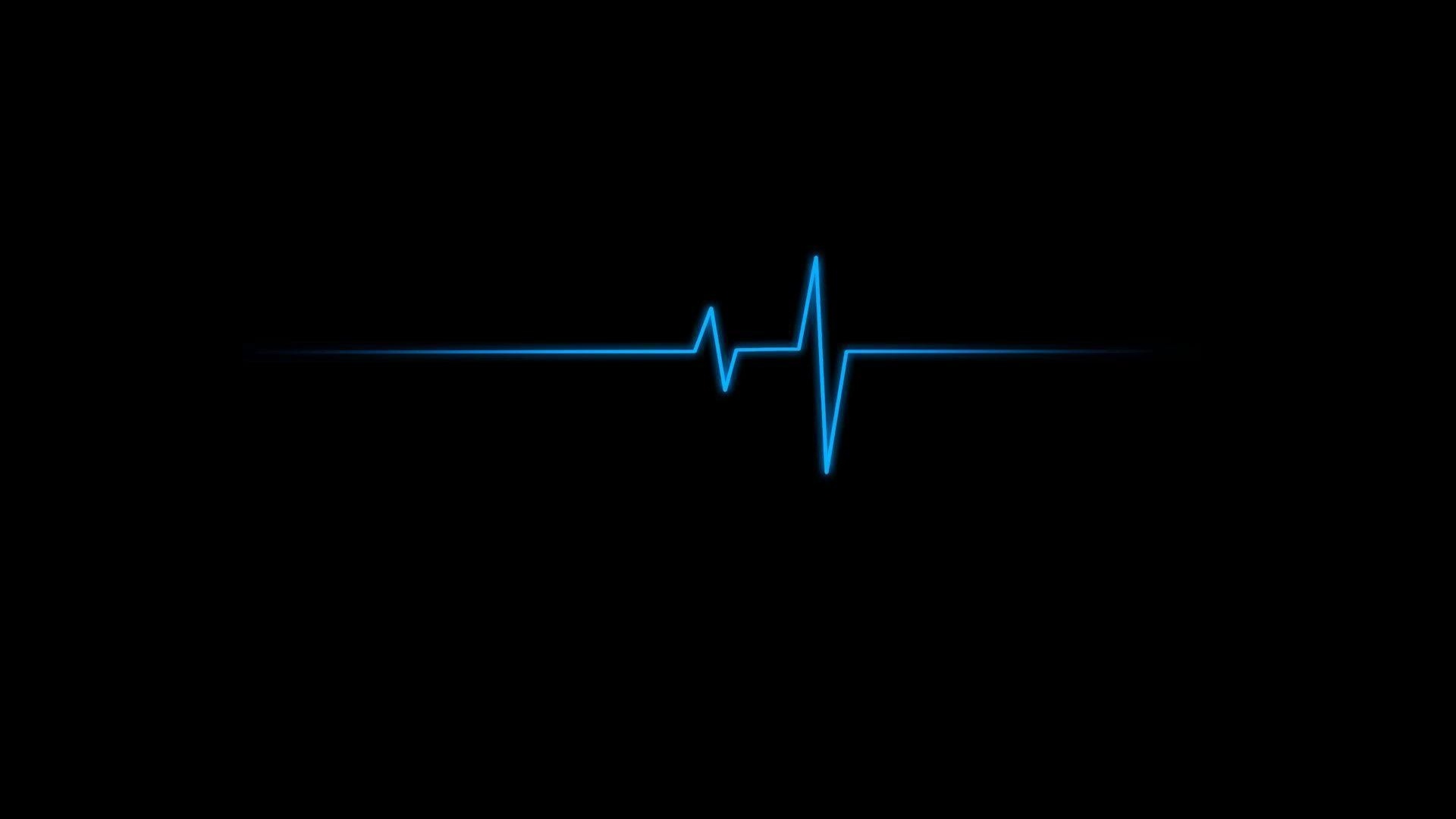 Step 1: Take the Pulse of Your Practice
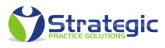 8
Key Performance Indicators (KPI)
Practices that are either performing or not performing well AUTOMATICALLY and IN A SHORT PERIOD of time, dramatically see an increase in production just  by tracking various Key Performance Indicators.
Important KPIs to Track
Payroll
Benefits
Dental Supplies
Lab Bills
Rent/Mortgage
Collections
IT Expenses
Marketing
Case Acceptance
Production/Hour
Production/Visit
Attrition
Recall
Marketing ROI
Step 2: Hire and Develop Rock-Star Team Members
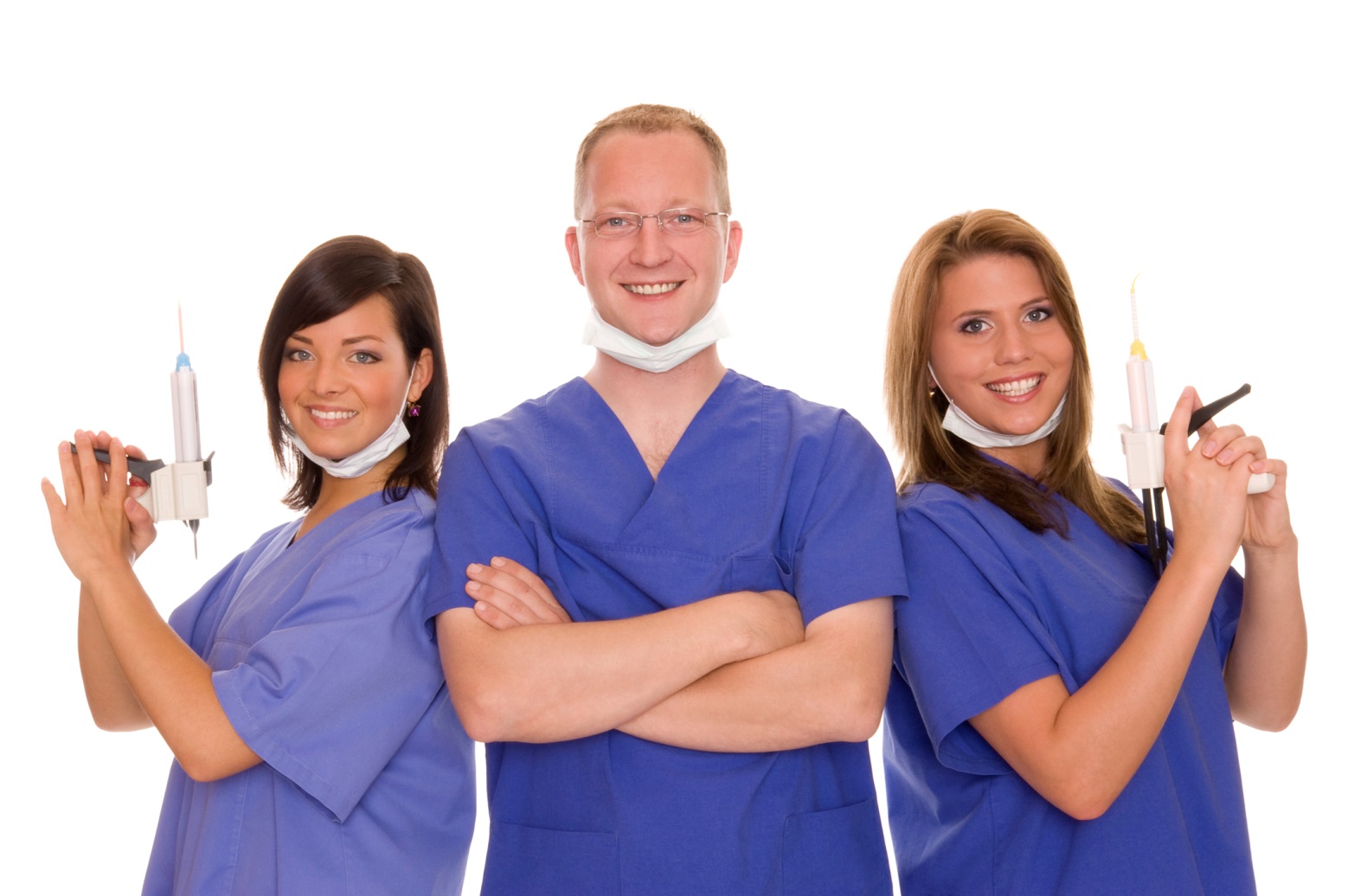 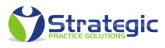 11
The Cost of Making the Wrong Hire
How much would it cost your practice if a family of 5 decide to leave because they were not treated properly?
12
A Hiring System Includes:
Review the history of the open position for incite on the competencies and skills required 
Build a profile of the position(Competencies & Skills) and Job Description
Sourcing and recruiting
Interview and Selection Process
Reference and background check
Working interview 
30-day performance review 
Agree on salary and benefits
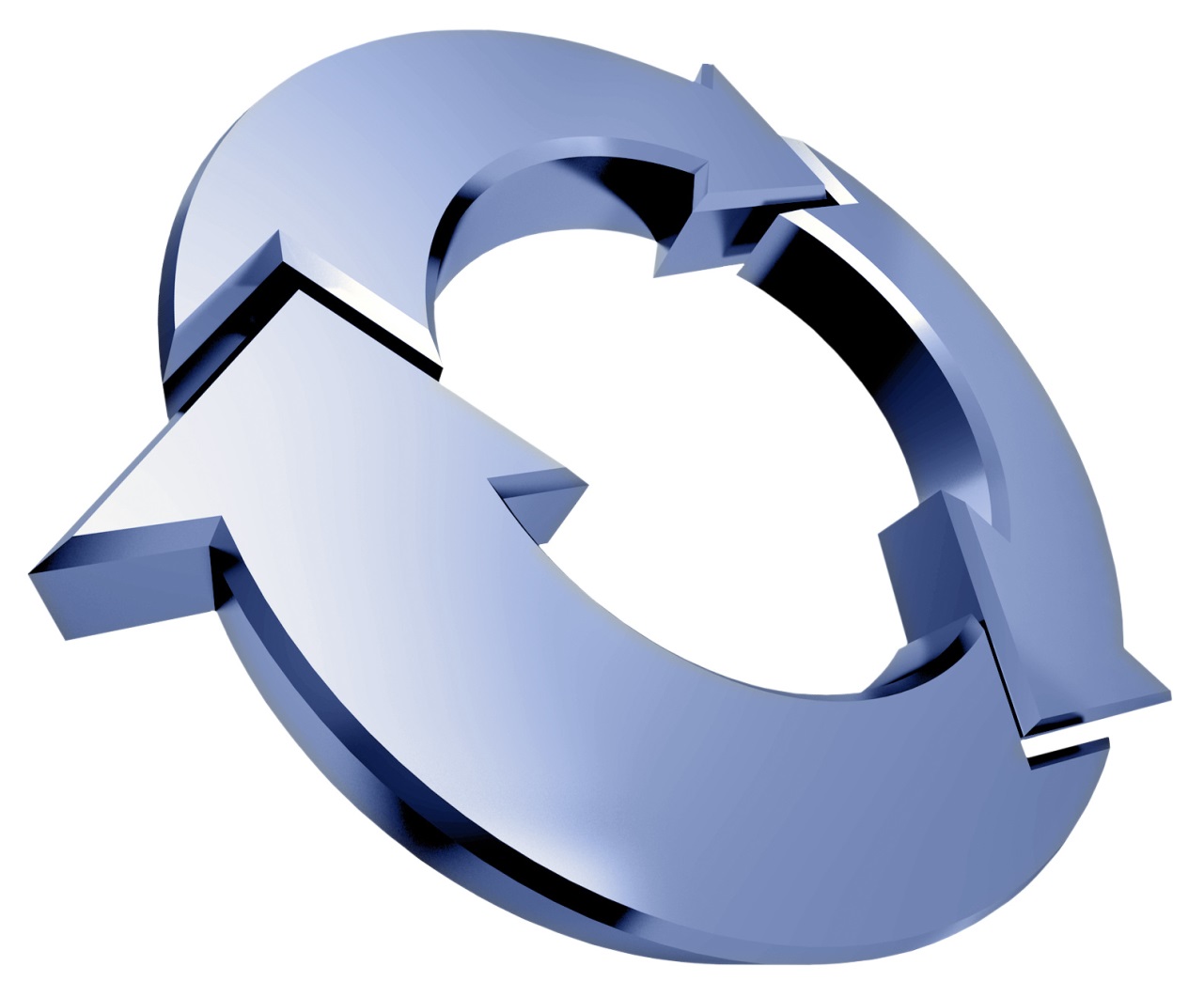 Step 3: Create Standard
Systems and Procedures
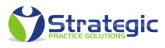 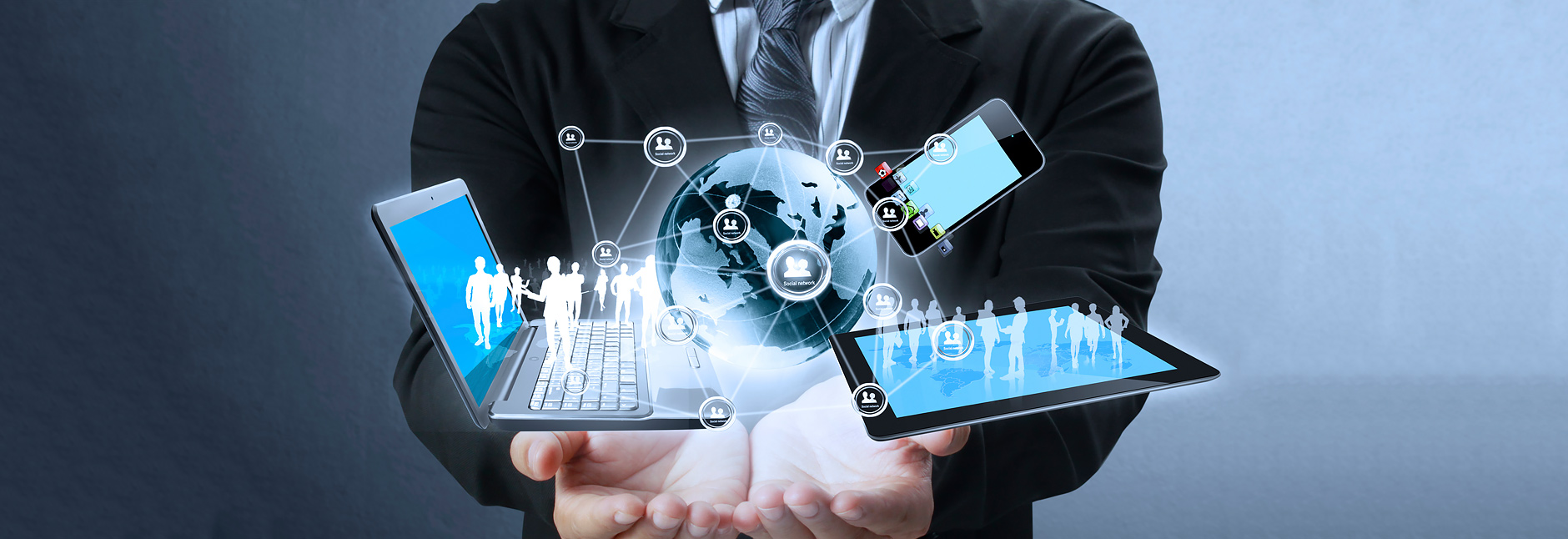 Step 4: Embrace and 
Utilize Technology
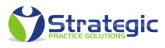 15
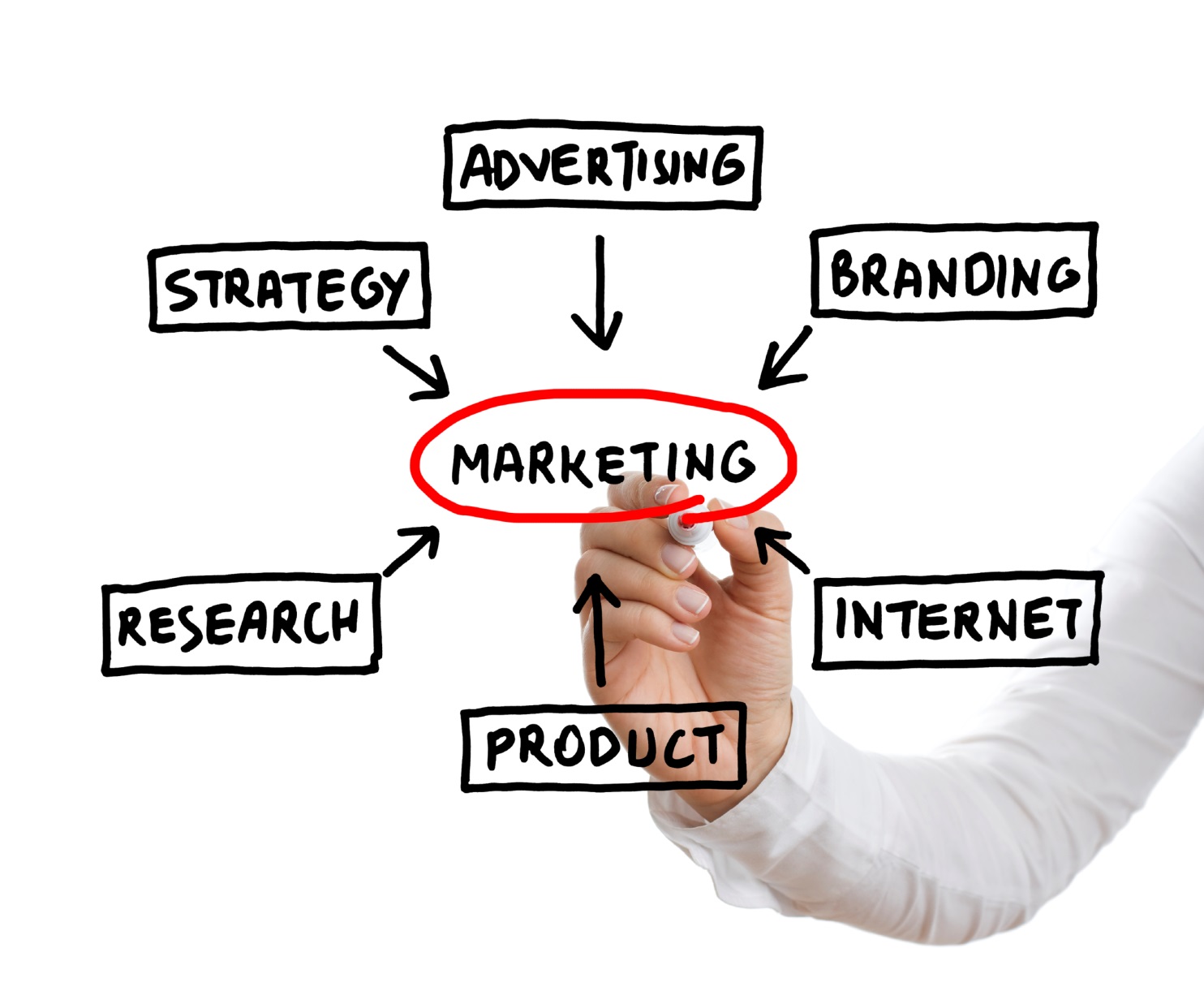 Step 5: Make Marketing a System
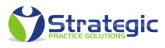 16
5-Step Marketing System
STEP 1: Understand Your Current Situation
STEP 2: Pinpoint Your Ideal Patient and Create Buyer Personas
STEP 3: Understand Your Brand and Define Your Core Difference and Market Position
STEP 4: Audit and Map Your Patient’s Experience
17
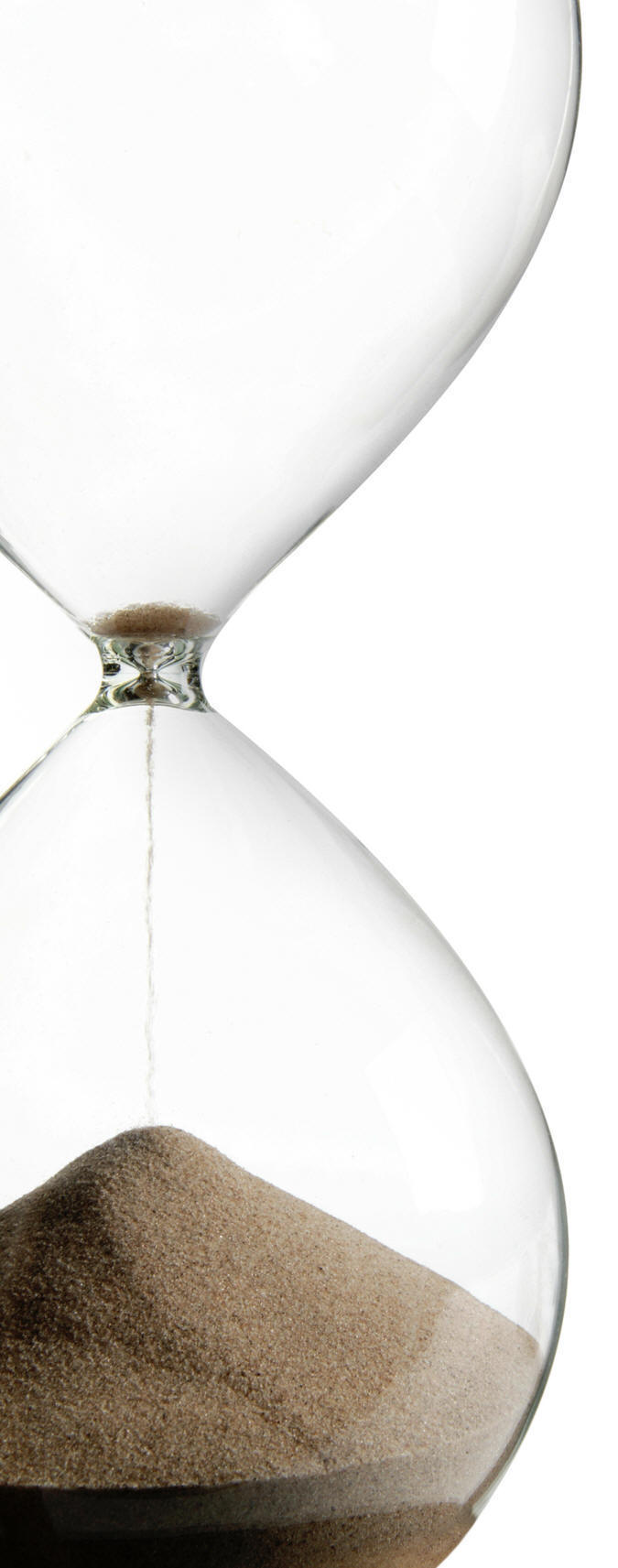 Know
The Marketing Hourglass™
Like
Trust
Try
Buy
Repeat
18
Refer
5-Step Marketing System
STEP 1: Understand Your Current Situation
STEP 2: Pinpoint Your Ideal Patient and Create Personas
STEP 3: Understand Your Brand and Define Your Core Difference and Market Position
STEP 4: Audit and Map Your Patient’s Experience 
STEP 5: Make Selling a System Too
19
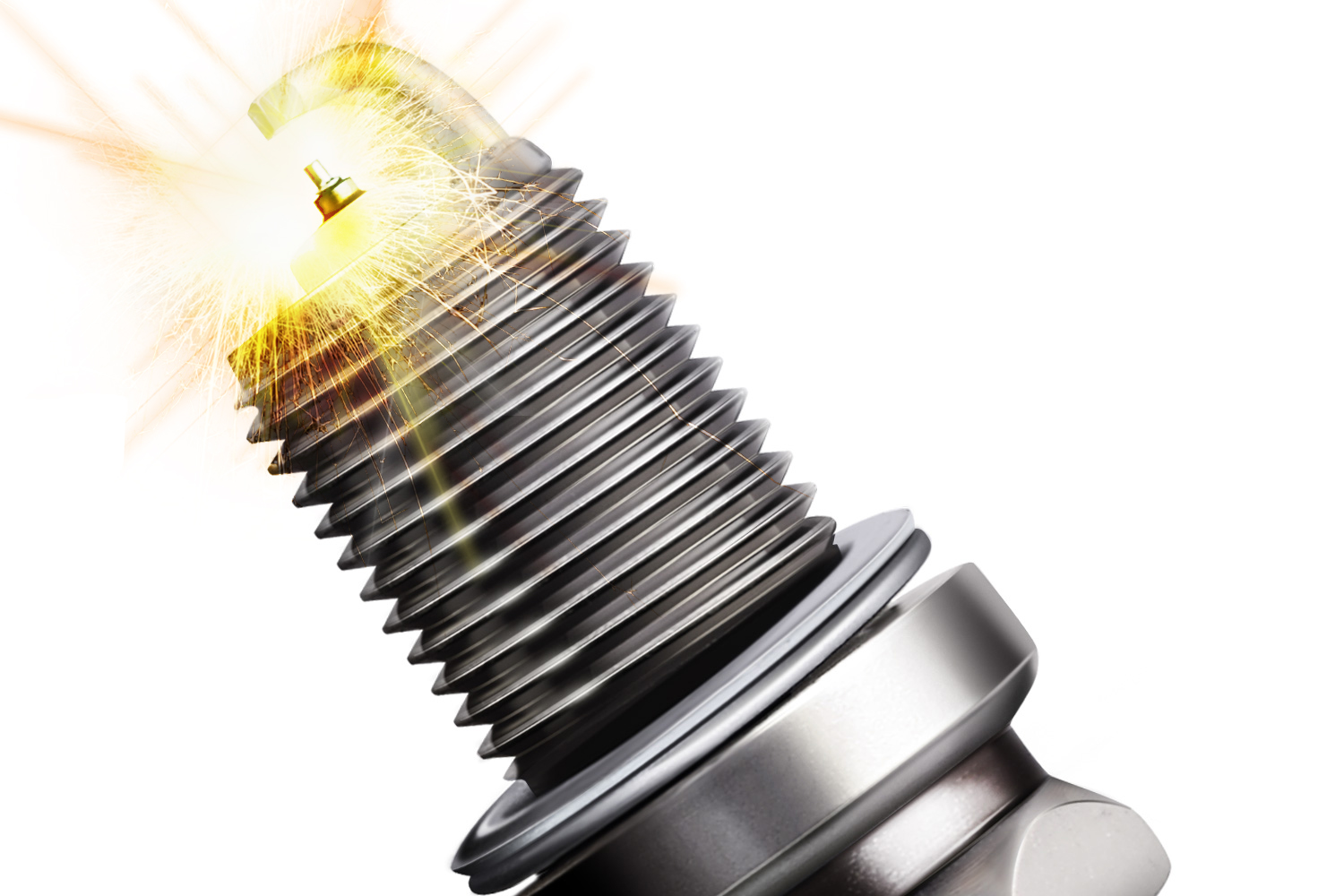 SparkChange.
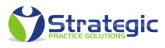 20
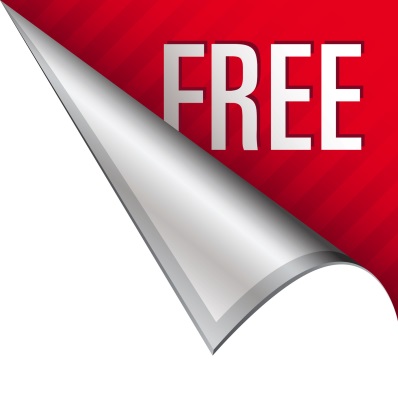 Visit 
http://bit.ly/1E7I5I0
For Your Complimentary 
Dental Practice Assessment
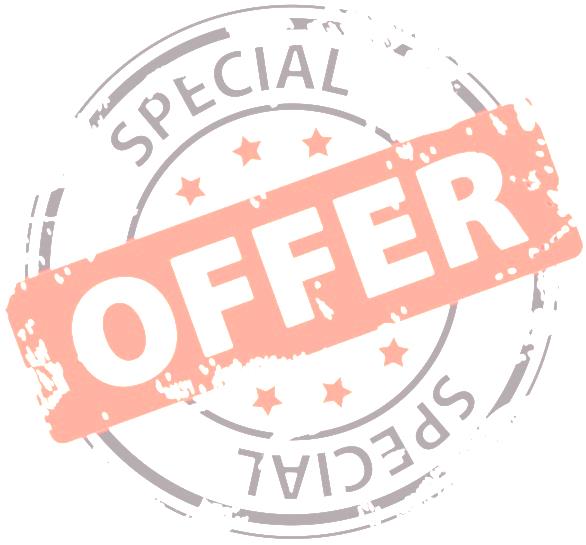 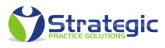 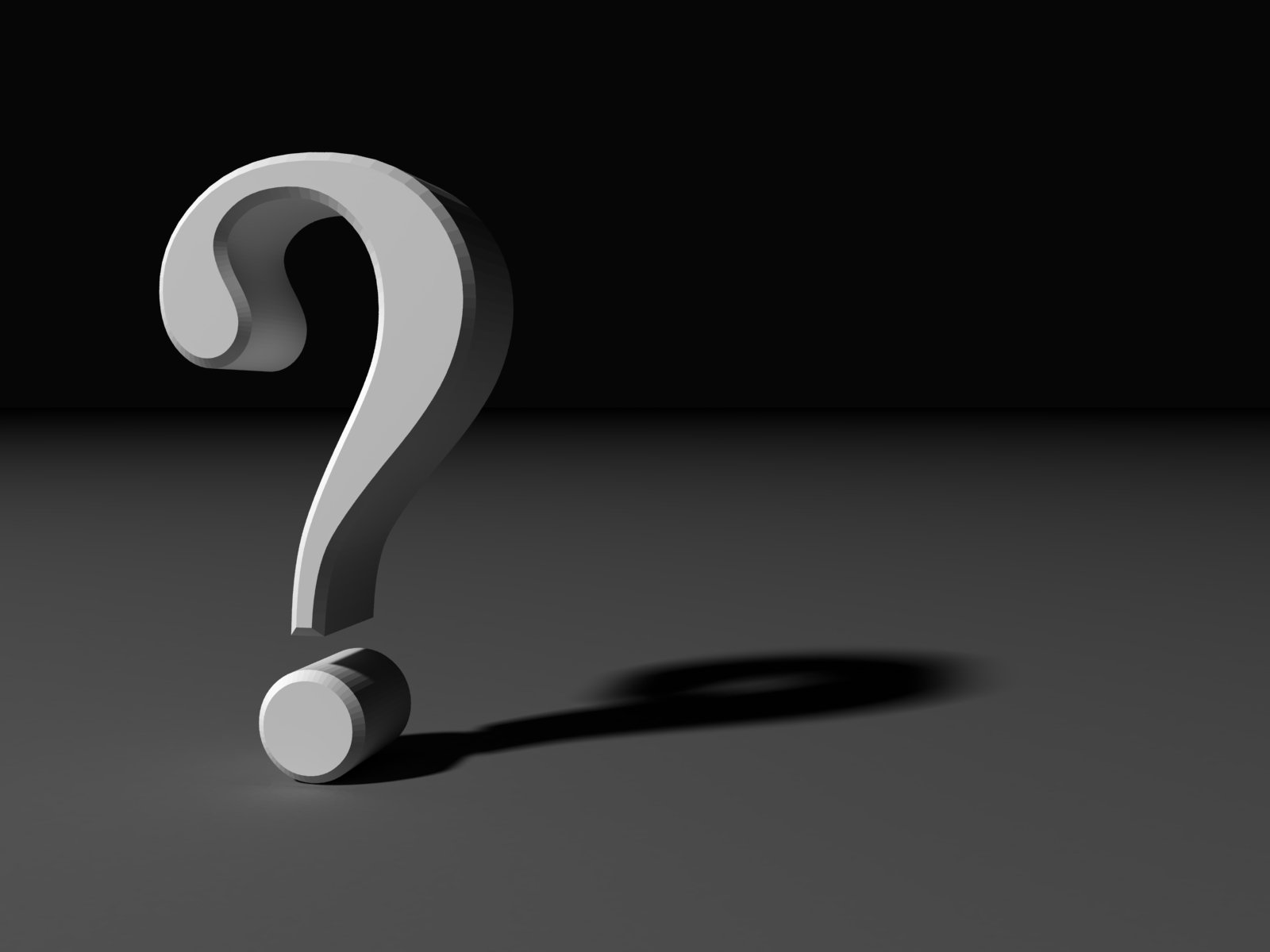 Questions
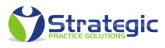 22
Contact Tricia
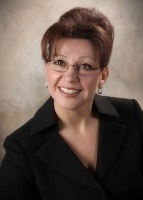 PHONE: 888.421.1808

EMAIL: tcasasanta@strategicpracticesolution.com

WEBSITE: www.strategicpracticesolution.com

LINKEDIN: www.linkedin.com/in/triciacasasantaperformanceplus
23
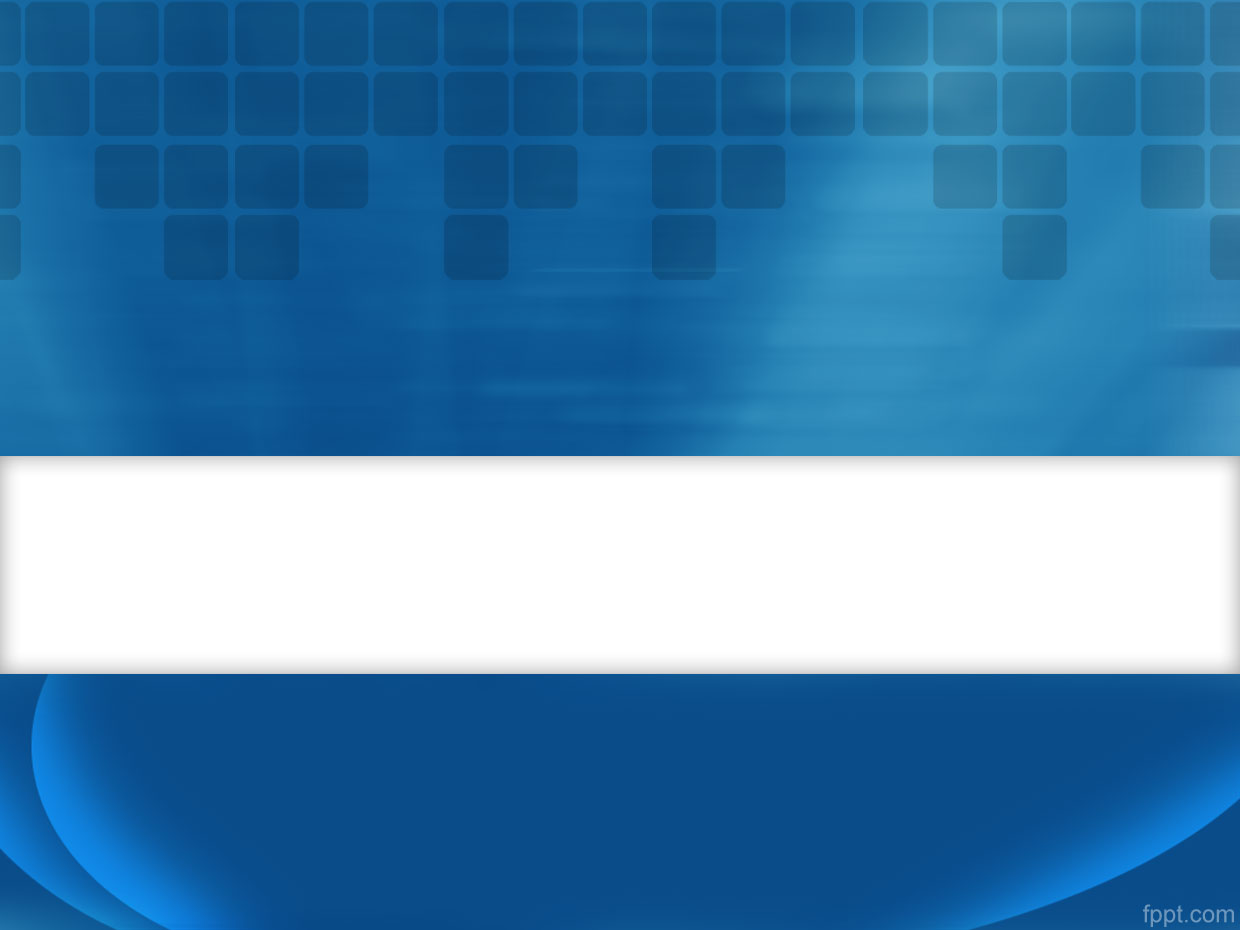 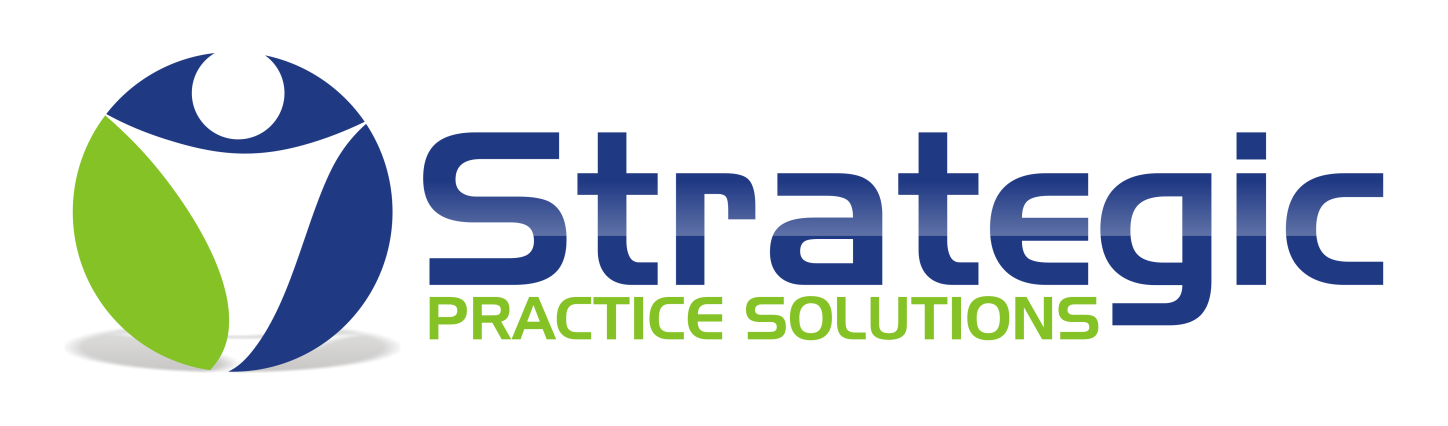 www.strategicpracticesolution.com